Αλγοριθμική Θεωρία Γραφημάτων
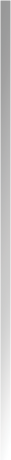 Διάλεξη 3

Τριγωνικά Γραφήματα
Μεταβατικά Γραφήματα
Σταύρος Δ. Νικολόπουλος
1
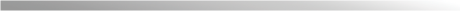 Algorithmic Graph Theory
Triangulated Graphs

		
		             Perfect Elimination Ordering
2
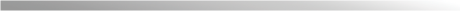 Triangulated Graphs
G triangulated  G has the triangulated                                               graph property
Every simple cycle of length l > 3 possesses a chord.


Triangulated graphs, or 
			Chordal graphs, or
				Perfect Elimination Graphs
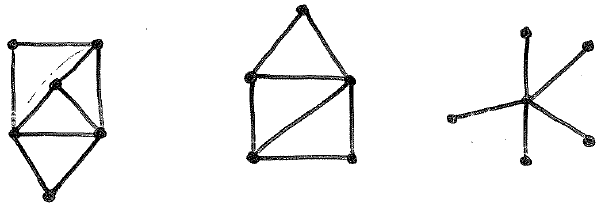 3
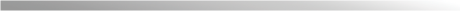 Triangulated Graphs
c
b
d
a
c
c
d
b
f
e
b
d
g
f
e
a
e
a
G
G
G
2
3
1
4
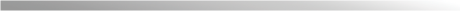 Triangulated Graphs
Dirac (1961) and later Lekkerkerker and Boland (1962) proved that:
		A triangulated graph always has a simplicial node,               	a node all of whose neighbors form a clique.
a
a,  c,  f 		simplicial nodes

b,  d,  e 	non siplicial
e
b
d
f
c
Fulkerson and Gross [1965]  (also Rose) gave useful algorithmic characterization.
5
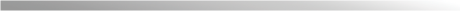 Triangulated Graphs
It follows easily from the triangulated property that: 
		deleting nodes of a triangulated graph yields another 	  	triangulated graph.
a
a
a
e
e
b
b
b

d
d
d
f
f
c
f
c
6
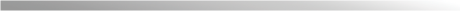 Triangulated Graphs
Recognition Algorithm
	This observation leads to the following easy and simple recognition algorithm:

Find a simplicial node of G;
Delete it from G, resulting G’;
Recourse on the resulting graph G’, until no node remain.
7
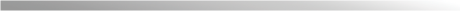 Triangulated Graphs
If G contains a Ck, k  4, no node in that cycle will ever become simplicial.
Non-triangulated
Triangulated
8
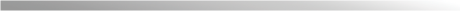 Triangulated Graphs
The algorithm provides us with all the maximal cliques.
Let C(vi) = vi  {vj : vj higher neighbor of vi}.                    Then, C(vi) = clique





The set of cliques C(vi), 1  i  n , 
	includes all the maximal cliques.
C(a) = {a, b, e}
C(b) = {b, c, d, e}
C(c) = {c, d, e}
C(d) = {d, e, f}
C(e) = {e, f}
C(f) = {f}
a
e
b
f
c
d
9
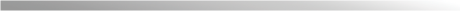 Triangulated Graphs
Note that some cliques C(vi) are not maximal.
a
C(a) = {a, b, e}
C(b) = {b, c, d, e}
C(c) = {c, d, e}
C(d) = {d, e, f}
C(e) = {e, f}
C(f) = {f}
e
b
f
c
d
10
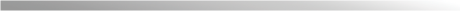 Triangulated Graphs
Theorem. There are at most n maximal cliques in a chordal graph on n nodes. 



The node-ordering provided by the algorithm has many other uses.
Max cliques 7
Number of nods  6
a
e
b
(a, c, b, e, d)   (c, d, e, a, b)   (c, a, b, d, e)  …
d
c
11
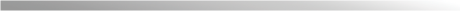 Triangulated Graphs
Node-ordering : perfect elimination ordering, or                            perfect elimination scheme




Rose establishes a connection between triangulated graphs and symmetric linear systems
a
e
b
(a, c, b, e, d)   (c, d, e, a, b)   (c, a, b, d, e)  …
d
c
12
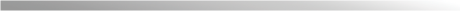 Triangulated Graphs
Let σ = v1,v2, ...,vn be an ordering of the vertices of a graph G = (V, E)

σ is a peo, if each vi is a simplicial node to graph Gvi,vi+1, …,vn
a
a
e
b
e
b
σ = (c, d, e, a, b)
d
c
d
13
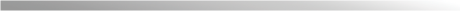 Triangulated Graphs
σ is a peo if each vi is a simplicial node to graph Gvi,vi+1, …,vn. That is, 

		   Xi= vj  adj (vi)  i < j is complete.



σ =1, 7, 2, 6, 3, 5, 4                     no simplicial vertex
G1 has 96 different peo.
b
d
a
c
c
G
2
f
e
b
d
G
1
g
f
e
a
14
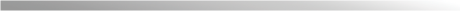 Algorithmic Graph Theory
Algorithm LexBFS

		
		                   Algorithm MCS
15
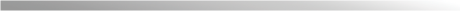 Computing PEO - LexBFS
Algorithm LexBFS

1.	for all vV do label(v) :  () ;
2.	for i :  V down to 1 do 
		2.1 choose vV with lexmax label (v);
		2.1 σ (i)  v;
		2.3 for all u V ∩N(v) do 
			label (u)  label (u) || i
		2.4 V  V \ v;
    	end
16
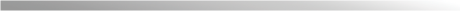 Computing PEO - LexBFS
c
Algorithm LexBFS

(An example)
d
b
e
a
17
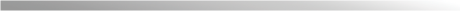 Computing PEO - LexBFS
c
c
c
c
c
1
d
d
d
b
d
d
b
b
b
b
4
3
3
4
4
3
4
2
2
5
5
5
5
5
e
e
e
a
e
e
a
a
a
a
σ = e, d, b, a

L(c) = (321)
σ = a

L(b) = (4)
L(c) = () 
L(d) = (4)
L(e) = (4)
σ = d, b, a

L(c) = (32) 
L(e) = (432)
σ = c, e, d, b, a
σ = b, a

L(c) = (3) 
L(d) = (43)
L(e) = (43)
18
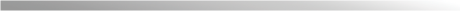 Algorithms for Computing PEO
Algorithm MCS
1. 	for i :  V down to 1 do
		1.1  choose vV with max number of
                                    numbered neighbours;
		1.2  number v by i;
		1.3  σ (i)  v;
		1.4  V  V \ v;
    end
19
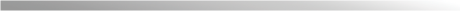 Computing PEO - MCS
c
Algorithm MCS

(An example)
d
b
e
a
20
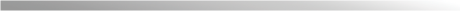 Computing PEO - MCS
c
c
c
c
c
2
2
d
d
d
b
d
d
b
b
b
b
4
3
3
4
4
3
4
1
5
5
5
5
5
e
e
e
a
e
e
a
a
a
a
σ = e, d, b, a
σ = a
σ = d, b, a
σ = c, e, d, b, a
σ = b, a
21
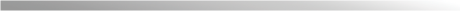 Computing PEO - Complexity
Algorithms  LexBFS & MCS
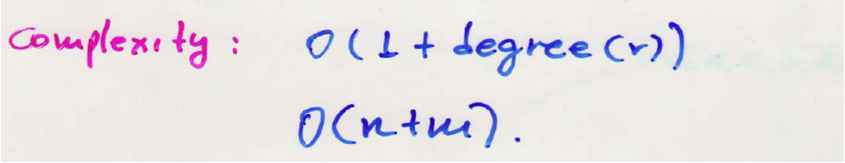 22
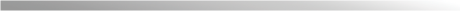 Algorithmic Graph Theory
Algorithm PERFECT

		
		                  Correctness & Complexity
23
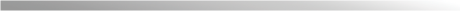 Testing a PEO – Algorithm PERFECT
Naive Algorithm O(n3)

This Algorithm O(n+m)
Algorithm PERFECT 

for all vertices u do A(u)  Ø;
      for i  1 to n-1 do 
      v  σ(i);
      Xv  x  adj(v) | σ-1(v) < σ-1(x)  ;
      if  Xv = Ø then goto 8 
      u  σ (min  σ-1(x)  xXv );
 	 A(u)  A(u)  Xv-u
      if A(v) - adj (v)  Ø then return (“false”)
end 
return (“true”)
A(v)  adj(v)  true
24
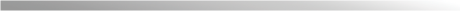 Testing a PEO – Algorithm PERFECT
Όταν επεξεργαζόμαστε τον v
A(u) = x, y
Όταν επεξεργαζόμαστε τον u
A(u) - adj(u)  Ø
Initially: A(a) = A(e) = A(b) = … = Ø
v = a   Xv = e, b}    						  u = e   A(e)=b      A(a) - adj(a) = Ø                                                                                                  
                                                                                  
v = e   Xv = b, d                                     u = b  A(b) = d      A(e) - adj(e) = Ø 
…
v            u   x   y
v   u   x   y
A(u)  x,y
A(u) - adj(u) = Ø
c
d
b
e
a
σ = [a,e,b,d,c]
25
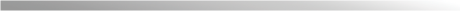 Testing a PEO – Algorithm PERFECT
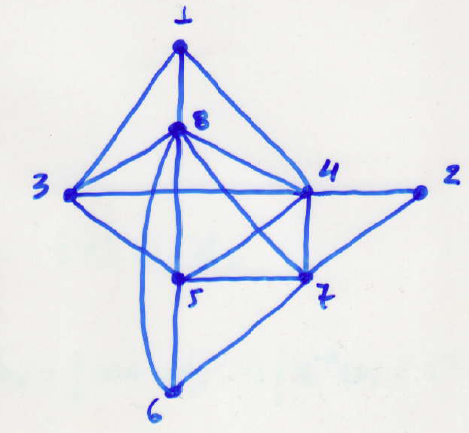 Example (a):

  σ = [1, 2, 3, 4, 5, 6, 7, 8]

                                                          
v = 1:  Xv={3,4,8} 	u = 3   	A(3)={4,8}	A(1) - adj(1)
v = 2:  Xv={4,7} 	u = 4   	A(4)={7} 	A(2) - adj(2)
v = 3:  Xv={4,5,8} 	u = 4   	A(4)={7,5,8} 	A(3) - adj(3)
v = 4:  Xv={5,7,8} 	u = 5   	A(5)={7,8}  	A(4) - adj(4)
v = 5:  Xv={6,7,8} 	u = 6   	A(6)={7,8}    	A(5) - adj(5)
v = 6:  Xv={7,8} 	u = 7   	A(7)={8}       	A(6) - adj(6)
26
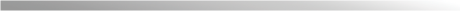 Correctness of Algorithm PERFECT
Theorem: The algorithm PERFECT returns TRUE
                  iff σ is a peo
Proof :
() 	Suppose that the algorithm returns FALSE during 	the σ-1(u)-th 	iteration. This may happen only if in 	line 8: 

				A(u) - adj(u)  

		Thus,	  w  A(u)  such that w adj(u)
27
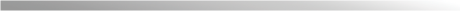 Correctness of Algorithm PERFECT
A(u) - adj(u)          w  A(u)  and  w  adj(u)

The algorithm returns FALSE if and only if
 vertices v, u, w : σ-1(v)  < σ-1(u) < σ-1(w), 
	where u is define in line 6 during the σ-1(v)-th iteration, and
	
u, w  Adj(v)   but    w  adj(u)


Clearly, since  (u,w)  E    σ  is not peo.
v       u      x       w
28
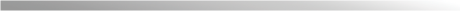 Correctness of Algorithm PERFECT
() 	Suppose σ is not a peo and the Algo PERFECT 	returns TRUE.
Let v be a vertex with max index in σ, such that 
Xv=w  w  adj(v) and σ-1(v) < σ-1(w)
is not complete
σ = [………v,….….....…..]
                                         max
i.e., v is the first vertex from right to left in σ s.t Xv does not induce a clique
29
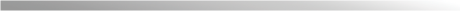 Correctness of Algorithm PERFECT
Let u be a vertex of set Xv
	defined during the σ-1(v)-th iteration (in line 6), 
	after which (in line 7)

                                                           Xv-{u} is added to A(u)
1st neighbor 
            σ = [………v,…..,u,……..]
30
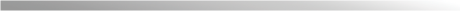 Correctness of Algorithm PERFECT
σ = (……, v, …, u, ……..)
A(u)
X   - {u}
v
u
max
v
Since the Algorithm PERFECT returns TRUE 
A(u) - adj(u) =     (in line 8)  

Xv-{u}  adj (u)
x
X   - {u}
v
Thus, (i) every x  Xv -{u} is adjacent to u.
31
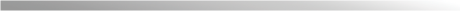 Correctness of Algorithm PERFECT
σ = (……, v, …, u, ……..)
A(u)
X   - {u}
v
u
max
v
(i) every x  Xv -{u} is adjacent to u.
y
x
and 

(ii) every x, y  Xv -{u} is adjacent.
X   - {u}
v
Statement (ii) follows since v is the vertex with max index in σ such that Xv is not complete
Thus, Xv is complete, a contradiction!
32
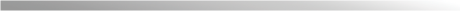 Algorithmic Graph Theory
Chromatic Number

	          Clique Number - Max Clique

			   Stability Number α(G)
33
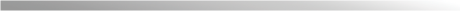 X  and  Maximal Cliques
Fulkerson and Gross (1965) pointed out that:
Every maximal clique of a triangulated graph G is of the form                      	      {u}  Xu where           Xu = { x  adj(u)  σ-1(u) < σ-1(x) }

Proposition (Fulkerson and Gross, 1965): 
A triangulated graph on n nodes has at most n maximal cliques, with equality iff the graph has no edges.
34
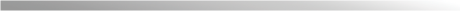 X  and  Maximal Cliques
Algorithm Maximalcliques 
Some of {u}Xu will not be maximal clique;
{u}Xu is not maximal clique if and only if 
	for some i, in line 7 of Algorithm PERFECT, 
	Xu = Xv-u is concatenated to A(u);
{u}Xu
1, 2, …, i, …
Xu
u
v
7.   A(u)  A(u)  Xv-u
35
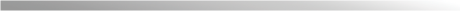 X  and  Maximal Cliques
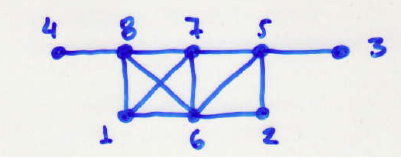 Example (a):

{1}X1 ={1,6,7,8}       	
{2}X2 ={2,5,6}
{3}X3 ={3,5}                {6}X6 ={6,7,8} 
{4}X4 ={4,8}                {7}X7 ={7,8}  
{5}X5 ={5,6,7}             {8}X8={8}  
        
	     maximal                        non maximal
σ = [1, 2, 3, 4, 5, 6, 7, 8]
36
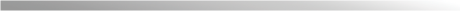 X  and  Maximal Cliques
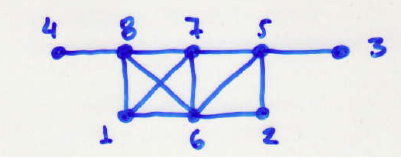 Example (b):
	


	{6} X6={6,7,8} 	is not maximal clique, since 	X6 is concatenated to A(6)

X6={7,8}
There exists vertex v = 1, such that:
(lines 3-6) v = 1,  X1={6,7,8} and u = 6 
(line 7) 	X1-{6} is concatenated to A(u)
X1-{6} = {7,8} = X6 is concatenated to A(6)
σ = [1, 2, 3, 4, 5, 6, 7, 8]
37
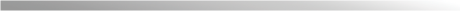 X  and  Maximal Cliques
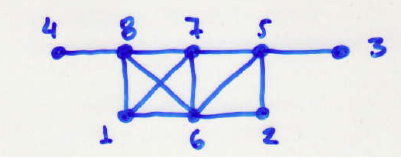 Example (c):
	


	 {7}X7 ={7,8} 	is not maximal clique, since 	X7 is concatenated to A(7)

X7={8}
There exists vertex v = 6, such that:
(lines 3-6) v = 6,  X6={7,8} and u = 7 
(line 7) 	X6-{7} is concatenated to A(u)
X6-{7} = {8} = X7 is concatenated to A(7)
σ = [1, 2, 3, 4, 5, 6, 7, 8]
38
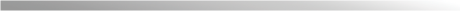 Algorithm X  and  Maximal Clique
S(v) indicates the size of the largest set that would have been concatenated to A(v) in Algorithm PERFECT.
clique(σ)

X 1; S(v)  0  vV;
1.	for i  1 to n do 
2. 		v  σ(i)
3.   	Xv {xadj(v)  σ-1(v) < σ-1(x) }
4. 		if adj(v) = Ø then print {v}; 
5.		u  σ (min  σ-1(x)  xXv );
6.		if  Xv = Ø then goto 9
7.		S(u)  max{S(u), Xv-1}
8.		if  S(v)  <  Xv  then do :  print {v}Xv
9.	end				      X = max {X, 1+  Xv }
return X
39
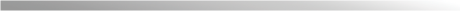 Coloring Chordal Graphs
Gavril (1972) gives a coloring algorithm, based on a greedy approach.

We use positive integers as colors.

Method:
Start at the last node vn of the peo;
Work backwards, assign to each vi in turn the minimum color not assigned to its higher neighbors.
40
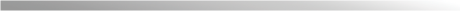 Coloring Chordal Graphs
Example:

	                                     σ = [a, c, b, d, e, f]
	                                             3   1  2    3   2   1 

                                                 ω(G) = χ(G)
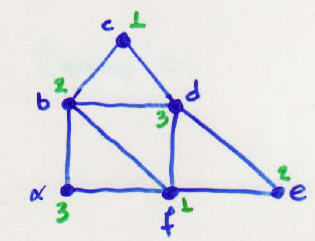 41
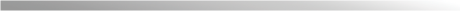 Finding the Stability Number α(G)
Gavril (1972) gives the following solution:
	
	Method:
Let σ be a peo of a chordal graph G;
Define inductively a sequence of vertices v1, v2, …, vt  as follows:
v1 = σ(1);
vi  is the first vertex in σ which 
	(i) follows vi-1 and (ii) is not in Xv1  Xv2 …  Xvi-1;

Recall that, all vertices following vt are in Xv1 Xv2 … Xvt
42
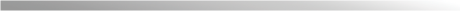 Finding the Stability Number α(G)
Example:
                                           σ = [a, c, b, d, e, f]
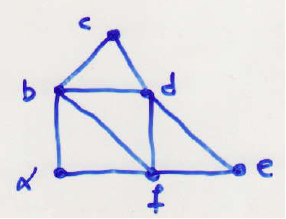 v3
v2
v1
Xv1= {b, f}
Xv2= {d}
Xv3= {}
43
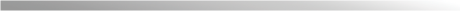 Finding the Stability Number α(G)
Theorem: The set {v1, v2, …, vt} is a maximum stable set of G, and the collection of sets 
			Yi = {vi}  Xvi,   1 i  t, 
	comprises a minimum clique cover of G.

	Proof. 
	The set {v1, v2, …, vt } is stable since 
	if (vj, vi)  E for j < i, then vi  Xvj  which cannot be. 
	Thus, α(G)  t.
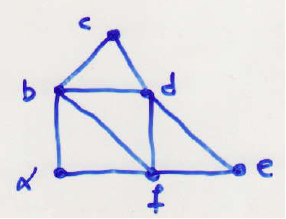 44
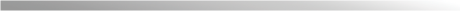 Finding the Stability Number α(G)
On the other hand, each of the sets Yi = {vi}  Xvi
is a clique, and so {Y1, …, Yt} is a clique       cover of G. Thus, α(G) = κ(G) = t.


We have produced the desired 
maximum stable set  and minimum clique cover.
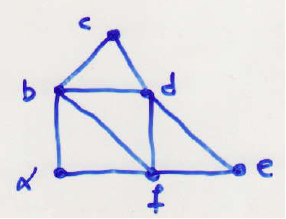 45
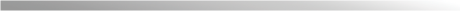 Algorithmic Graph Theory
Vertex Separators 

		
		                Characterizations
46
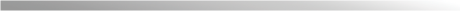 Characterizing Triangulated Graphs
Definition: A subset S of vertices is called a
		Vertex Separator for nonadjacent vertices a, b 
			or, equivalently, a-b separator, 
	if in graph GV-S vertices a and b are in different connected components.

	If no proper subset of S in an a-b separator, S is called 
			
			   Minimal Vertex Separator.
47
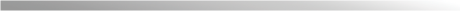 Characterizing Triangulated Graphs
Example 1:                
                                                
 
                                   


The set {y, z} is a minimal vertex separator for 
				     p and q.
p
z
q
x
y
r
48
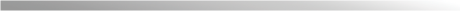 Characterizing Triangulated Graphs
Example 2:                
                                                
 
                                   


The set {x, y, z} is a minimal vertex separator for 
                        p and r   (p-r separator).
.
p
x
z
q
y
r
49
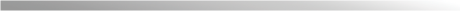 Characterizing Triangulated Graphs
Theorem (Dirac 1961, Fulkerson and Gross 1965)
G is triangulated.
G has a peo; moreover, any simplicial vertex can start a perfect order.
Every minimal vertex separator induces a complete subgraph of G.  

	Proof:
	(1)  (3)
GA                  S                 GB
y
b1
ar
a
b
x
bk
a1
50
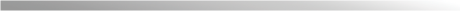 Characterizing Triangulated Graphs
GA                  S                 GB
Let S be an a-b separator. 

We will denote GA, GB 
the connected components of GV-S containing a, b.
y
b1
ar
a
b
x
bk
a1
Since S is minimal, every vertex xS is a neighbor of a vertex in A and a vertex in B.

For any x,y S ,  minimal paths 
    [x,a1,…,ar,y] (ai A) and [x,bk,….,b1,y] (bi B)
51
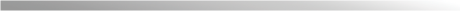 Characterizing Triangulated Graphs
GA                  S                 GB
Since 
	[x, a1, …ar, y, b1, …., bk, x] 
	is a simple cycle of length 
	l  4,  it contains a chord.
y
b1
ar
a
b
x
bk
a1
For every i, j  aibjE, 	      (S is a-b separate)
    and also aiajE,  bibjE     (by the minimality of
                                                the paths)
	Thus, x y E.
52
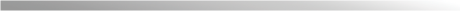 Characterizing Triangulated Graphs
(3)  (1) Suppose every minimal separator S is a clique
	Let [v1,v2,….,vk,v1] be a chordless cycle.

	v1 and v3 are nonadjacent. 
                      			

	Any minimal v1-v3 separator S1,3 
	contains v2 and at least one of v4,v5,……,vk.

    But vertices v2,vi (i = 4, 5, …, k) are nonadjacent 
	 S1,3 does not induce a clique.
v
2
v
1
v
3
v
v
k
4
v
5
53
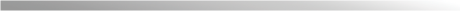 A characterization of Chordal Graphs
The chordal graphs are exactly the intersection graphs of subtrees of trees.

	That is, for a tree T and subtrees T1, T2, …, Tn 
	of T there is a graph G:
	-	its nodes correspond to subtrees T1, T2, …, Tn, 	and 
	-	two nodes are adjacent if the corresponding 	subtrees share a node of T.
54
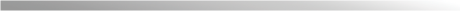 A characterization of Chordal Graphs
Example:
E
G
G
B
H
H
E
D
D
C
F
F
C
A
B
A
55
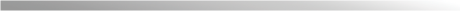 A characterization of Chordal Graphs
The graphs arising in this way are exactly the chordal graphs, and interval graphs arise when the tree T happens to be a simple path.
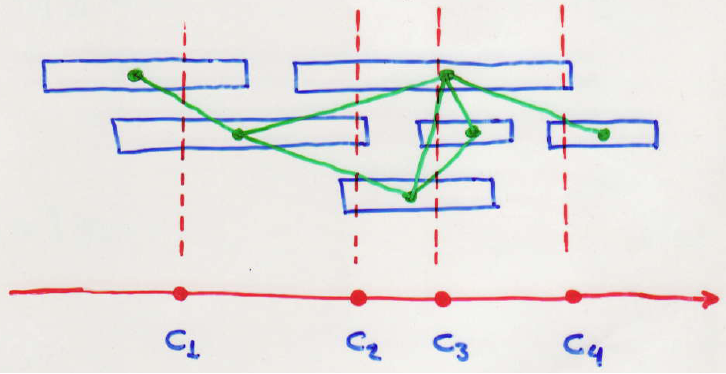 56
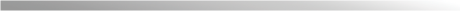 Interval Graphs
Theorem: Let G be a graph. The following statements are equivalent.
  (i)   G is an interval graph.
 (ii)   G contains no C4 and Ğ is a comparability graph.
(iii)   The maximal cliques of G can be linearly ordered  
             such that, for every vertex x of G the maximal 
             cliques containing vertex x occur consecutively.
57
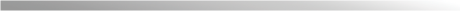 Simple Elimination Scheme
We have showed two main graph properties:

	Chordal: if every cycle of length l > 3 has a chord.

	Comparability: if we can assign directions to 
                             edges of G so that the resulting
                             digraph G΄ is transitive.
58
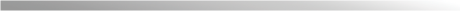 Simple Elimination Scheme
Simple Elimination Scheme (SES): 
	A permutation σ = (v1, v2,…., vn) such that each 
	vi is simplicial in G - {v1, …, vi-1}, and 
	the neighborhoods of the vertices adjacent to vi 
	in G - {v1, …, vi-1} form a total order with respect to set containment.

	or, Simple Elimination Ordering (SEO)
59
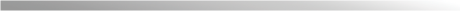 Simple Elimination Scheme
Example:





       σ = (13,14,15,16,17,18,11,12,8,9,10,7,5,3,6,2,4,1)
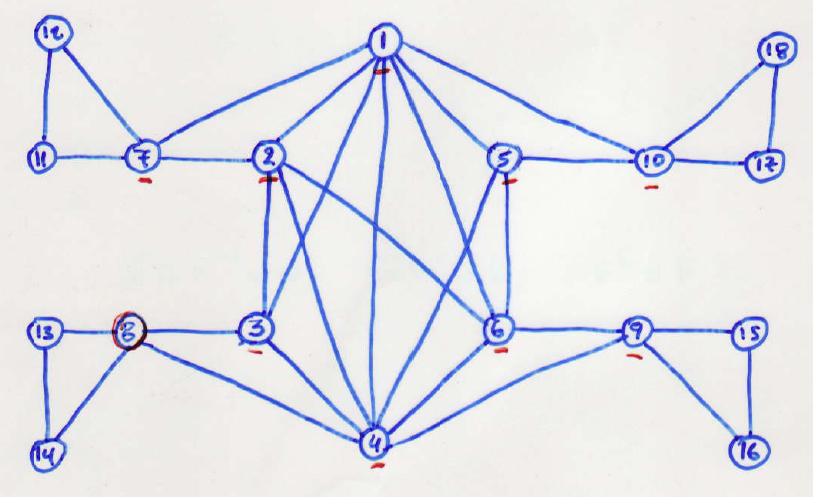 60
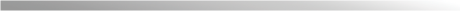 Simple Elimination Scheme
If G is a chordal comparability graph, we will show that the following algorithm (Cardinality LexBFS) constructs a SEO.

The Cardinality LexBFS or CLexBFS is a modification of LexBFS that always prefers a vertex with largest possible degree.

We note that the reason we need CLexBFS is that it guarantees that if N(v) is proper subset of N(w), vertex v comes before w in the scheme.
61
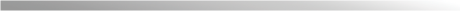 Simple Elimination Scheme
Algorithm CLexBFS

	1. 	for each vertex x in V(G) do 
Compute the deg(x);
Initialize label(x)  (); position(x)  undefined;

2. 	for  k  n down to 1 do 
Let S be the set of unpositioned vertices with largest labels;
Let x be a vertex in S with largest degree;	
Set σ(k)  x; set label(x)  k;
For each unpositioned vertex yadj(x) do
append k to the label of y;
62
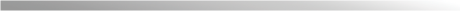 Simple Elimination Scheme
Example:





      σ = (13,14,15,16,17,18,11,12,8,9,10,7,5,3,6,2,4,1)
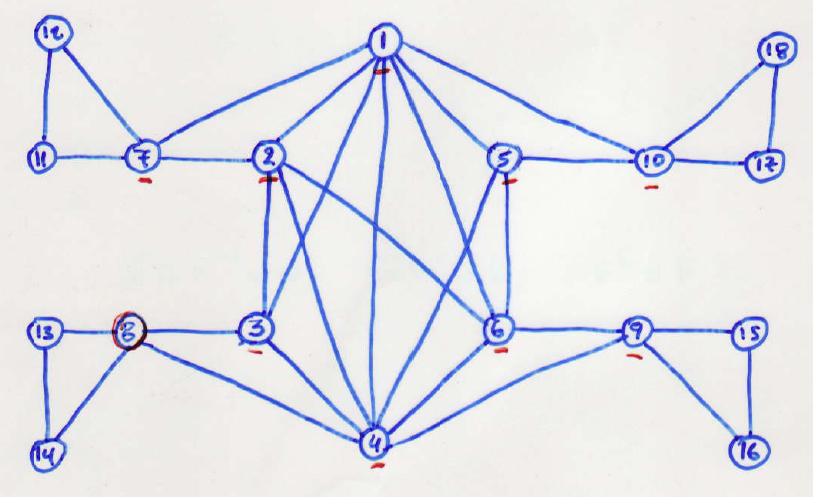 63
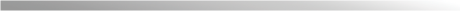 Simple Elimination Scheme
Theorem: Given a chordal comparability graph, the CLBFS algorithm constructs a SES (or, SEO). 
   
	See: Borie, Spinrad, “Construction of a simple elimination scheme for a chordal comparability graph in linear time”, DAM 91(1999) 287-292.
64
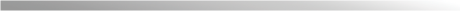 Algorithmic Graph Theory
Comparability Graphs

		
		                 Properties & Algorithms
65
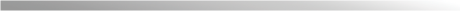 Comparability Graphs
A graph G = (V, E) is a comparability graph if there exists an orientation (V, F) of  G satisfying
              F ∩ F-1 = Ø,    F + F-1 = E,   F2  F

  where F2 = {ac | ab, bc  F for some vertex b}
66
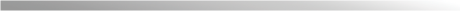 Comparability Graphs
Define the binary relation Γ on the edges of an undirected graph G = (V, E) as follows:

ab Γ a’ b’   iff   either  	a = a’   and   b b’  E
	  or	b = b’   and   a a’  E.
Edges ab, cd are in the same implication class 
	iff there exists a Γ-chain from ab to cd; ab Γ* cd, 
	that is
		  	ab = a0b0 Γ a1b1 Γ … Γ akbk = cd
67
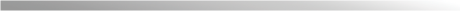 Comparability Graphs
Example:




A =  {ab, cb, cd, cf, ef, bf, 		A1={ab} 	ba, bc, dc, fc, fe, fb} 		A2={cd}
						        	A3={ac, ad, ae}
                                                     	A4={bc, bd, be}
A = Â = AA-1                                  	A  A-1 = Ø
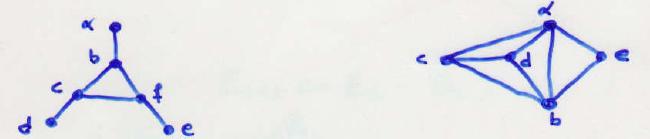 68
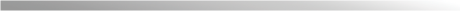 Comparability Graphs
The next theorem is of major importance since it legitimizes the use of G-decomposition as a tool for recognizing comparability graph.

A partition of                                          is called G-decomposition
	 of E if         is an implication class of
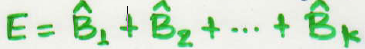 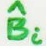 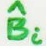 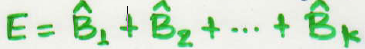 69
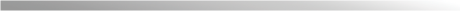 Comparability Graphs
Algorithm: Decomposition_Algorithm
Initialize: i  1; Ei  E; F  Ø;
Arbitrarily pick an edge xiyi  Ei ;
Enumerate the implication class Bi of E;if  Bi∩Bi-1 = Ø then add Bi to F;else “G is not comparability graph”; STOP;
Define: Ei+1  Ei -       ;
if  Ei+1= Ø then k  i; output F; STOP;
    	else i  i+1; goto 2;




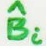 70
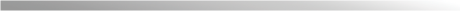 Comparability Graphs
Moreover, when these conditions hold, B1 + B2 + … + Bk  is a transitive orientation of E.
Decomposition scheme [ac, bc, dc]
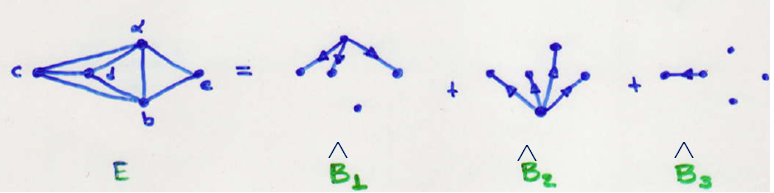 71
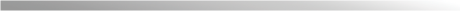 Comparability Graphs
Theorem(TRO): Let                                           be a
	G-decomposition of G = (V, E). The following statements are equivalent: 

    (i) 	 G = (V, E) is a comparability graph;
(ii) 	 A  A-1 = Ø for all implication classes A of E;

   (iii)  Bi  Bi-1 = Ø for i =1, 2, ……, k;

   (iv)  every “circuit” of edges  v1v2, v2v3,…, vqv1 E, 	 	 such that vq-1v1, vqv2, vi-1vi+1  E
       	 (for i = 2, 3,…., q-1)  has even length.
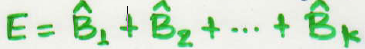 72
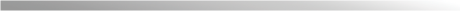 Comparability Graphs
Definition: Given an undirected graph G = (V,E) we
define a graph G΄=(V΄,E΄) in the following
manner. 
  V΄= {(i,j), (j,i)   i, j  V}
  E΄= {(x,y)  (y,z) | xz  E} 

Example:
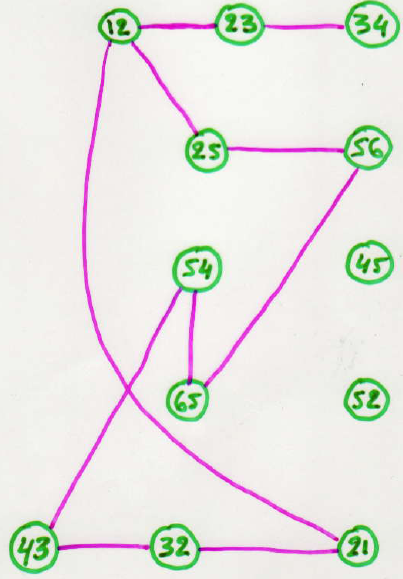 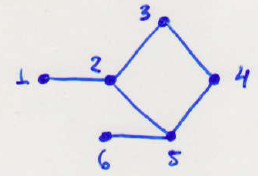 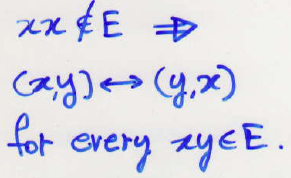 73
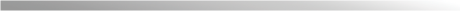 Comparability Graphs
Theorem: (Ghouilla-Houri, 1962) The following
claims are equivalent: 
The graph G is a comparability graph
The graph G΄ is bipartite 

	Proof: We will use GH characterization  (Any odd
	cycle contains a short-chord).
	The vertices of a cycle in G΄correspond to adjacent
	edges in G (with common vertex), which induce a 
	cycle in G with no chords.
	Thus, G΄ is bipartite    G is a comparability graph.
74
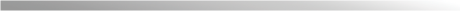 Algorithmic Graph Theory
Coloring

		
		                   Maximum Weighted Clique
75
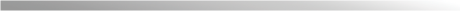 Coloring Comparability Graphs
Let F be an acyclic orientation (not necessarily transitive) of an undirected graph G.

A height function h can be placed on V(G) as follows:


                 h(v) =

The height function can be assigned in linear time using DFS.
1+ max{ h(w)  vwF };
0 if v is a sink ;
76
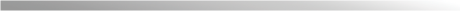 Coloring Comparability Graphs
The function h is always a proper vertex coloring of G, but it is not necessarily a minimum coloring.

#colors = #vertices in the longest path of  F             = 1+ max {h(v)  vV}

The function h is a minimum coloring if F happens to be transitive.
77
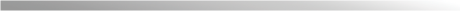 Coloring Comparability Graphs
The function h is a minimum coloring if F happens to be transitive
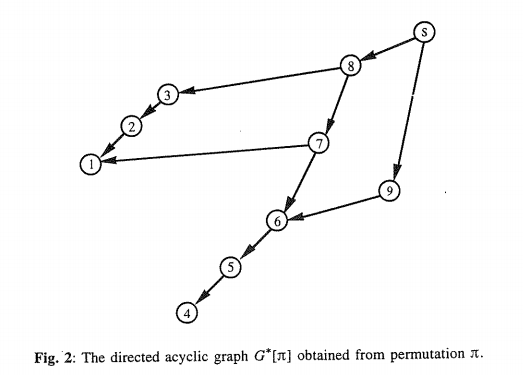 6
5
3
2
4
1
4
3
2
1
78
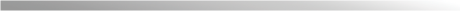 Coloring Comparability Graphs
Suppose that G is a comparability graph, and let F be a transitive orientation of G.
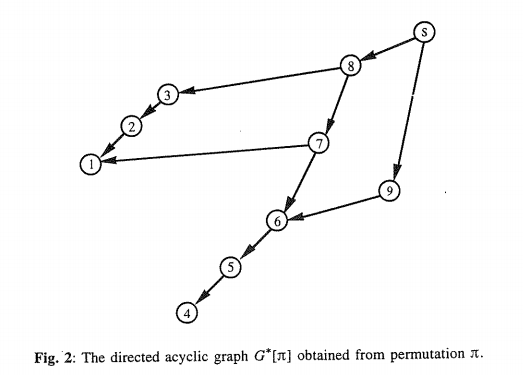 79
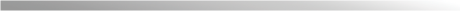 Coloring Comparability Graphs
In such a case, every path in F corresponds to a clique of G because of transitivity.
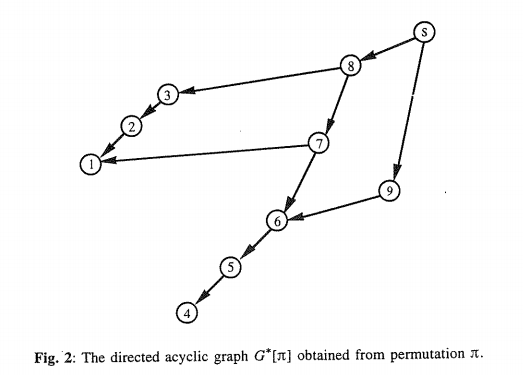 80
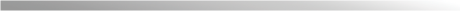 Coloring Comparability Graphs
Thus, the height function will yield a coloring of G which uses exactly ω(G) colors, which is the best possible.
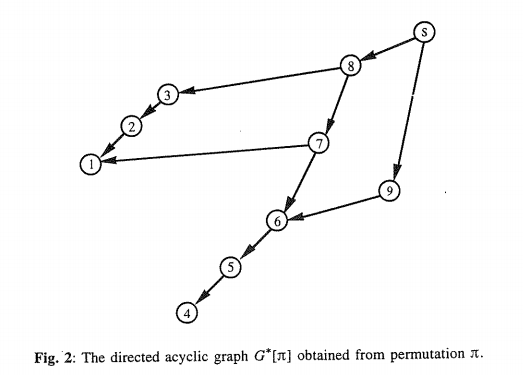 6
5
3
2
4
1
4
3
2
1
81
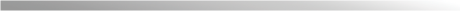 Coloring Comparability Graphs
Moreover, since being a comparability graph is a hereditary property, we find that ω(GA) = χ(GA) for all induced subgraphs GA of  G. 

This proves:  Every comparability graph is a          
                          perfect graph.
82
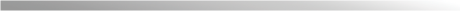 Maximum Weighted clique
In general the maximum weighted clique problem is NP-complete, but when  restricted to comparability graphs it becomes tractable.

Algorithm MWClique
    Input: 	A transitive orientation F of a comparability 				graph G = (V, E) and a weight function w 				defined on V.
	Output: 	A clique C of G whose weight is max.
83
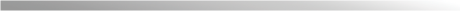 Maximum Weighted clique
Method: We use a modification of the height calculation technique (DFS).

   To each vertex v we associate its cumulative weight W(v) = the weight of the heaviest path from v to some sink.

    A pointer is assigned to v designating its successor on that heaviest path.
84
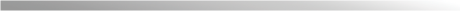